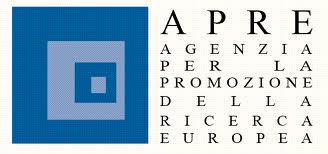 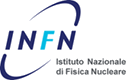 Cos’è APRE
APRE è un ente privato di ricerca non profit sostenuto da oltre cento Soci Sostenitori e Ordinari provenienti da Università e Organizzazioni private e pubbliche del mondo della ricerca, dell'industria e della finanza. 

Dal 1990 fornisce informazione, assistenza e formazione sulle dinamiche di partecipazione al Programma Quadro di Ricerca e Sviluppo Tecnologico dell'Unione Europea.
﻿﻿﻿
L'Agenzia ospita inoltre i punti di contatto nazionale "National Contact Points" per il VII Programma Quadro di Ricerca e Sviluppo Tecnologico dell'UE. 
Prima realtà del suo genere in Italia, APRE si è data la missione istituzionale, di sostenere la partecipazione italiana ai programmi di ricerca internazionale promossi dalla Commissione Europea.
D. Ferrucci
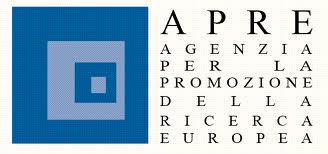 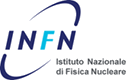 La missione istituzionale di APRE è fornire servizi di:

INFORMAZIONE (attraverso: Giornate informative/di Lancio dei Bandi, Mailing List, Pubblicazione di Dossier monografici, etc.) 
ASSISTENZA (attraverso: l'individuazione delle opportunità esistenti;  l'orientamento dei potenziali partecipanti verso il Programma più idoneo alla singola idea progettuale; la ricerca e l'individuazione di potenziali partner di progetto a livello nazionale ed europeo; il supporto alla definizione del progetto e alla compilazione dei form; la verifica finale della proposta di progetto in funzione dei requisiti di ammissibilità al finanziamento; la preparazione della fase di negoziazione del contratto; il supporto tecnico nella fase conclusiva di rendicontazione e diffusione dei risultati.
FORMAZIONE (attraverso: corsi di formazione).
D. Ferrucci
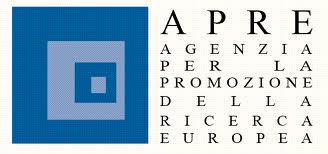 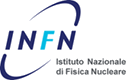 BENEFICI E SERVIZI PER I SOCI DELL’ APRE

L’INFN è socio ordinario APRE, pertanto gode dei seguenti benefici e servizi specifici:

Rete Soci APRE Intranet - La rete Intranet costituisce lo strumento comunicativo tra la sede centrale APRE, gli Sportelli APRE ed i Soci. Sulla rete Intranet ci sono: documenti importanti sui programmi comunitari nei settori R&ST, calendario degli eventi, forum di discussione tra i Soci, ricerca partner.
Collana editoriale: “Ricerca Europea ‐ Dossier”- Nuovo strumento di approfondimento monografico su tematiche rivolte a coloro i quali intendano partecipare ai programmi comunitari di R&ST.
Formazione per i Soci - APRE offre la possibilità ai Soci di avere in sede locale due corsi annuali.
     Al Socio è altresì riconosciuto lo sconto del 20% sulla quota di partecipazione       ai corsi di formazione organizzati da APRE a pagamento.
D. Ferrucci
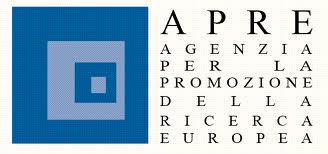 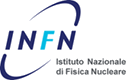 BENEFICI E SERVIZI PER I SOCI DELL’ APRE

Presentazione congiunta di progetti comunitari - APRE può fornire ai Soci l’assistenza per la presentazione di progetti congiunti, avvalendosi delle sinergie attivabili grazie alla rete APRE.
Ricerca partner - APRE pubblica in Intranet le ricerche partner che pervengono dalle vari reti europee di cui fa parte. Aiuta, viceversa, a trovare partner su specifica richiesta.
Monitoraggio dei progetti presentati a Bruxelles - APRE informa la delegazione nazionale e la rappresentanza italiana dei progetti presentati all’UE; informa il proponente della valutazione ed assiste il Socio nel ripresentare il progetto dopo l’acquisizione dei suggerimenti forniti dagli esperti.
Organizzazione di iniziative promosse dai Soci - APRE assiste i Soci nell’organizzazione di eventi, quali giornate informative, incontri mirati., ecc.
D. Ferrucci
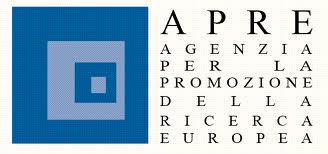 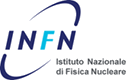 Contatti APRE 
APRE sede centrale (Roma)
APRE si trova in Via Cavour n.71, 00184 (ROMA) - V piano scala sinistra.
Tel: 06 489 399 93       Fax: 06 489 025 50e-mail: segreteria@apre.it
Sito web: www.apre.it

NCP (National Contact Points): http://www.apre.it/ricerca-europea/vii-programma-quadro/ncp-(punti-di-contatto-nazionale)/

CONCLUSIONI
In qualità di Socio ordinario l’INFN versa una quota annuale di 6.351,00 €  
          =>	usiamo i servizi offerti dall’APRE.
D. Ferrucci